PSYCHOLOGY
By
M. Kirwa
Module outcomes
By the end of this module, the learner should;
Apply concepts of psychology in managing clients/patients
Integrate theories of personality development with provision of nursing care
Identify and manage patients with deviations in growth & development.
Course Outline
Concepts of psychology
Definition of terms 
Historical Background
Scope of psychology 
Theories of personality development
Human behavior and social interactions
Learning and memory
Classical conditioning
Instrumental conditioning
3
Course outline ct’
Observational cognitive avoidance and learning 
Motivation 
Types of personalities
Stress and coping
Crisis and crisis intervention
Mental defense mechanisms
Psychology in relation to nursing
Stages of growth and development
Application of theories of personality development in growth and development
CONCEPTS OF PSYCHOLOGY
Welcome
What is Psychology?
[Speaker Notes: Candidates to brainstorm their definition/description of psychology]
Definition of Terms
PSYCHOLOGY
-The scientific study of human behavior and mental  or cognitive processes. 
The scientific study of human mind including its structure and functioning, usually observed in behavior.

BEHAVIOUR
Any activity of an organism that is capable of being observed in response to its environment.	
Behaviour includes all of our outward or overt actions and reactions, such as verbal and facial expressions and movements.
7
MENTAL PROCESSES
 Refer to all the internal and covert activity of our mind such as thinking, feeling and remembering. 
NOTE:
The word Psychology has its origin from two Greek words ‘Psyche’ and ‘Logos’, ‘psyche’ means ‘soul’ and ‘logos’ means ‘study’. Thus literally, Psychology means ‘the study of soul’ or ‘science of soul’.
EXPERIENCE
	Mental phenomena  occurring directly to the individual.

CHARACTER
	An evaluation of an individual`s personality against some set standards within the society focusing on morals and ethics.
9
Cont’d…
ATTITUDE
	A tendency to respond positively or negatively to either a person, object or situation (an organism’s response to stimuli). 

INTELLIGENCE
	The ability to learn abstracts, which include learning of vocabularies, numbers, concepts, reasoning, making  judgment and problem solving skills.
10
Historical Background
The development of psychology can broadly be traced into four periods:

Ancient Greek period, 
Pre-modern period, 
Modern period and 
Current status
11
Ancient Greek period:
Some of the key contributors were:
Socrates who was interested in studying the reincarnation of soul (embodiment in fresh). Soul or mind was considered as the representation of individuals. 
Plato,  a bright student of Socrates expanded Socrates concepts in philosophy about life and soul.
12
Cont’d…
Aristotle in his book “para psyche” (about the mind or soul) he introduced the basic ideas in psychology today, like law of association. 

However, the notion of psychology was primarily related to study of soul or mind at that stage and never on the behavior of the individual. That is why the attention was diverted from the study of soul or mind.
13
Pre-modern Period:
It was during 1800's that Wilhelm Wundt established first psychology laboratory in Leipzig, Germany. 

He defined psychology as a science of consciousness or conscious experience. He proposed the Theory called structuralism.
14
Modern period:
Behaviorists (J.B Wastson, Ivan pavlov and B.F. skinner) proposed that psychology should study the visible behavior which can be objectively felt and seen. Hence they defined psychology as the science of behavior. 
They however only focused on observable behaviors and ignored the role of mental processes. Also,  they undermined the role of unconscious mind and heredity in behavior.
15
Current Definition:
The modern day psychology is defined as the science of behavior and mental or cognitive processes. 

This definition comprises these things: psychology is science, it studies behavior and it studies mental process.
16
Aim of Psychologists
To find out why people act as they do to give us a better understanding (insight) of our own attitudes and reactions.
17
The Scope Of Psychology
Scope of Psychology:
The field of psychology can be understood by various subfields of psychology making an attempt in meeting the goals of psychology.
1. Physiological Psychology:
In the most fundamental sense, human beings are biological organisms. 
Physiological functions and the structure of our body work together to influence our behaviour. 
Biopsychology is the branch that specializes in the area. Bio-psychologists may examine the ways in which specific sites in the brain which are related to disorders such as Parkinson’s disease or they may try to determine how our sensations are related to our behaviour.
Biological psychology studies how physical and chemical changes in our bodies influence  behaviors for example, how the brain, nervous system and hormones effect on behavior.
Scope of psychology ctd’
2. Developmental Psychology:
Here the studies are with respect to how people grow and change throughout their life from prenatal stages, through childhood, adulthood and old age. 
Developmental psychologists work in a variety of settings like colleges, schools, healthcare centres, business centres, government and non-profit organizations, etc. They are also very much involved in studies of the disturbed children and advising parents about helping such children.
3. Personality Psychology:
This branch helps to explain both consistency and change in a person’s behaviour over time, from birth till the end of life through the influence of parents, siblings, playmates, school, society and culture.
It also studies the individual traits that differentiate the behaviour of one person from that of another person.
4. Health Psychology:
This explores the relations between the psychological factors and physical ailments and disease [ psychosomatic disorders eg hysteria ]
Health psychologists focus on health maintenance and promotion of behaviour related to good health such as exercise, health habits and discouraging unhealthy behaviours like smoking, drug abuse and alcoholism.
Health psychologists work in healthcare setting and also in colleges and universities where they conduct research. They analyse and attempt to improve the healthcare system and formulate health policies.
5. Clinical Psychology:
It deals with the assessment and intervention of abnormal behaviour.The use techniques for therapy
As some observe and believe that psychological disorders arise from a person’s unresolved conflicts and unconscious motives, others maintain that some of these patterns are merely learned responses, which can be unlearned with training, still others are contend with the knowledge of thinking that there are biological basis to certain psychological disorders, especially the more serious ones. 
Clinical psychologists are employed in hospitals, clinics and private practice. They often work closely with other specialists in the field of mental health.
6. Counselling Psychology:
This focuses primarily on educational, social and career adjustment problems. 
Counselling psychologists educate  students on effective study habits and the kinds of job they might be best suited for [career counseling ], and provide help concerned with mild problems of social nature and strengthen healthy lifestyle, economical and emotional adjustments [ talk  therapy]
They also do marriage and family counselling, provide strategies to improve family relations.
7. Educational Psychology:
Educational psychologists are concerned with all the concepts of education. 
This includes the study of motivation, intelligence, personality, use of rewards and punishments, size of the class, expectations, the personality traits and the effectiveness of the teacher, the student-teacher relationship, the attitudes, etc.
8. Social Psychology:
This studies the effect of society on the thoughts, feelings and actions of people. 
Our behaviour is not only the result of just our personality and predisposition. Social and environmental factors affect the way we think, say and do. Social psychologists conduct experiments to determine the effects of various groups, group pressures and influence on behaviour.
9. Industrial and Organizational Psychology:
The private and public organizations apply psychology to management and employee training, supervision of personnel, improve communication within the organization, counselling employees and reduce industrial disputes. Therefore, the physical aspects of employees are given importance to make workers feel healthy.
10. Experimental Psychology:
It is the branch that studies the processes of sensing, perceiving, learning, thinking, etc. by using scientific methods. 
The outcome of the experimental psychology is cognitive psychology which focuses on studying higher mental processes including thinking, knowing, reasoning, judging and decision-making.
11. Environmental Psychology:
It focuses on the relationships between people and their physical and social surroundings. For example, the density of population and its relationship with crime, the noise pollution and its harmful effects and the influence of overcrowding upon lifestyle, etc.
12. Psychology of Women:
This concentrates on psychological factors of women’s behaviour and development. 
It focuses on a broad range of issues such as discrimination against women, the possibility of structural differences in the brain of men and women, the effect of hormones on behaviour, and the cause of violence against women, fear of success, outsmarting nature of women with respect to men in various accomplishments.
13. Sports and Exercise Psychology:
It studies the role of motivation in sport, social aspects of sport and physiological issues like importance of training on muscle development, the coordination between eye and hand, the muscular coordination in track and field, swimming and gymnastics.
14. Cognitive Psychology:
It has its roots in the cognitive outlook of the Gestalt principles. It studies thinking, memory, language, development, perception, imagery and other mental processes in order to peep into the higher human mental functions like insight, creativity and problem-solving. 
The names of psychologists like Edward Tolman and Jean Piaget are associated with the propagation of the ideas of this school of thought.
Note:
Psychiatry- branch of medicine that deals with emotional and behavioral disorders.  
A psychiatrist can  prescribe medicine and is considered a medical doctor (M.D.), NOT a  psychologist.
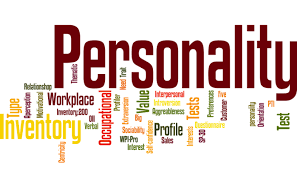 PERSONALITY
Definition:  -
The unique characteristics each person develops in the course of his life.
The word PERSONALITY is derived from the Greek  word PERSONA-which means  MASK. The study of masks that people wear.
The sum total of a person, his/her psychological and physiological characteristics that make him/her a unique individual. E.g. behavior, conduct, temperament (mental attitude), intellect.
36
Why study personality?
It helps the health workers such as nurses and clinicians to understand themselves, each other and their patients. 
It determines success and failure in the medical field, ability to make friends and to adapt to different working conditions. 
 It influences the way one copes with pain, illness and crises.
It helps the health worker to understand why patients react differently to a similar situation
37
Personality Trait
A tendency to behave in a consistent manner in various situations.
Knowledge that a person possesses a particular trait makes prediction of her behavior possible e.g. patience, honesty, perseverance, bad temper, etc.
38
Factors Influencing Personality
Heredity
Studies have proved that individuals inherit certain characteristics of personality from their parents, e.g. general appearance, reaction tendencies (alertness, dull etc.)
39
Cont’d…
Environment
Many environmental factors determine the personality of an individual.
	Social-cultural factors
In most societies the male is supposed to be aggressive, strong, not cry aimlessly and endure a lot of pain and on the other hand girls are expected to be submissive and polite.
40
Cont’d…
Learning  
Plays a major role in moulding and influencing one`s personality throughout life, beginning from infancy.

	Self perception
The environment helps the child develop self perception, and the persons he interacts with reinforce that perception e.g. failure in life or successful in life.
41
TYPES OF PERSONALITY
There are quite a number of types of personality:
Plato: body elements such as gold(rulers),iron(workers)etc
Sheldon: body physique i.e. endomorphic[-soft body, underdeveloped muscles,round shape,and overdeveloped digestive system], ectomorphic [thin,flat chest,young apperance,tall,lightly muscled,stooped shoulders and large brain ],mesomorphic body type-hard muscular body,mature appearance,rectangular shape,thick skin and upright posture
Hans: relativity to external world- i.e introversion/extroversion (broad categories)
Hippocrates: body chemistry-proposed that abundance of certain  humours or fluids in the body affected personality i.e. sanguines, melancholics etc
42
Introverts
Are reserved, withdrawn persons who are pre-occupied with their inner feelings and thoughts.

They tend to be imaginative, slow in thinking, pessimistic, shy, unfriendly, reserved, conservative, likes solitude, cautious, passive, tender hearted and sympathetic and often retreats after meeting difficulties.
43
Extroverts
Are outgoing, active persons who direct their energies and interests towards other people and things.

They tend to be sociable, talkative, present oriented, tough minded, unsympathetic, aggressive, friendly, adaptive, makes and sticks to their own laws, optimistic, little fantasy and likes other people’s company.
44
[Speaker Notes: Unsympathetic= unfeeling/uncaring/cold]
Sanguines-excess blood (“let’s have fun”)
Great front-door person/salesperson
Enthusiastic and expressive, makes friends easily,
Creative and fun, volunteers for jobs, talkative, storyteller
Don’t have much follow-through, talk too much, exaggerates, 
Many fans but few friends, self-centered, disorganized, manipulates through charm
45
Melancholy-black bile (“let’s get organized”)
Analytical, genius prone, plans and organizes, neat and orderly. 
Can be counted on to finish a job, detail-oriented, economical, compassionate, perfectionists, creative.
Easily depressed, assumes worst in people and situations, low-self image, procrastinate through planning, has unrealistic expectations.
46
Choleric-yellow bile (“let’s get moving”)
Born leader, driven, goal-oriented, strong-willed, can run anything, thrives on opposition.
Independent, makes split-second decisions, solves problems, is usually right, active.
Doesn’t see faults, compulsive worker, needs control, 
Can come off bossy/domineering, not so good people skills, unemotional and cold.
47
Phlegmatic-phlegm[mucus] (“let’s relax”)
Easy-going, low-key, inoffensive, patient, calm, cool, collected, realistic 
Mediator, good listener, dependable, cheerful.
Not enthusiastic, dislikes change, procrastinates, can seem lazy, indecisive, emotionally closed.
Avoids conflict, has a hard time with discipline, pessimistic
48
Others…
Obsessive: perfection, rigid and does not like change.
Schizoid: a loner, withdrawn, emotionally cold.
Cyclothymic: outgoing, very talkative, excited about life. Very warm emotionally
Hysterical: seek a lot of attention, very selfish, dramatic.
Paranoid: suspicious of everyone, difficult to work with, rigid and un-adaptable
49
50
SHELDON(1940) BODY DIMENSIONS THEORY
ENDOMORPHIC BODY TYPE
Soft body
Underdeveloped muscles
Round shaped
Over-developed digestive system
ASSOCIATED PERSONALITY TRAITS
Love food
Tolerant
Evenness of emotions
Love comfort/relaxed/need for affection
Social/good humoured
MESOMORPHIC BODY TYPE
Hard,muscular body
Overly mature appearance
Rectangular shaped
Thick skin& upright posture
ASSOCIATED PERSONALITY TRAITS
Adventurous
Desire for power& dominance,courageous
Indifference to what others think or want
Assertive/bold/zest for physical activity
Competitive/love of risk and chance
ECTOMORPHIC BODY TYPE
Characteristics
Thin, flat chest
Delicate build
Young appearance
Tall/lightly muscled
Stoop-shouldered
Large brain
ASSOCIATED PERSONALITY TRAITS
Self conscious
Preference for privacy/introverted
Inhibited/socially anxious
Artistic
Mentally intense
Emotionally restrained